短线王买卖实战细节
2025-03-17
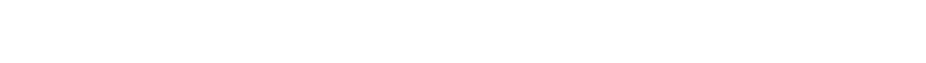 主讲老师       梁洁云
执业编号  A1120619060027
大盘状态
短线王特训营课程安排
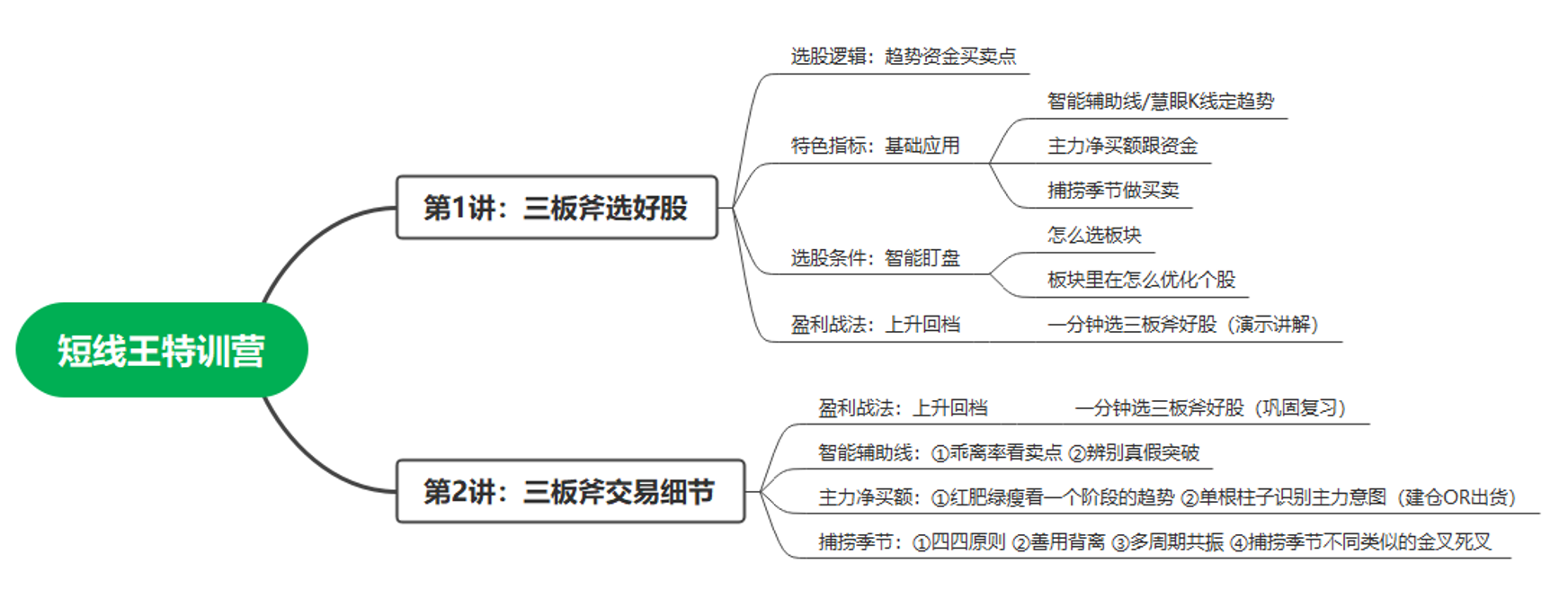 盈利模式-上升回档
盈利模式回顾
上升趋势、下降趋势、横盘趋势
智能辅助线
趋势
炒股
  三板斧
捕捞季节
主力净买额
买卖点
资金
强弱金叉
顶底背离
红肥绿瘦 
回档低吸
智能辅助线
盈利模式：上升回档
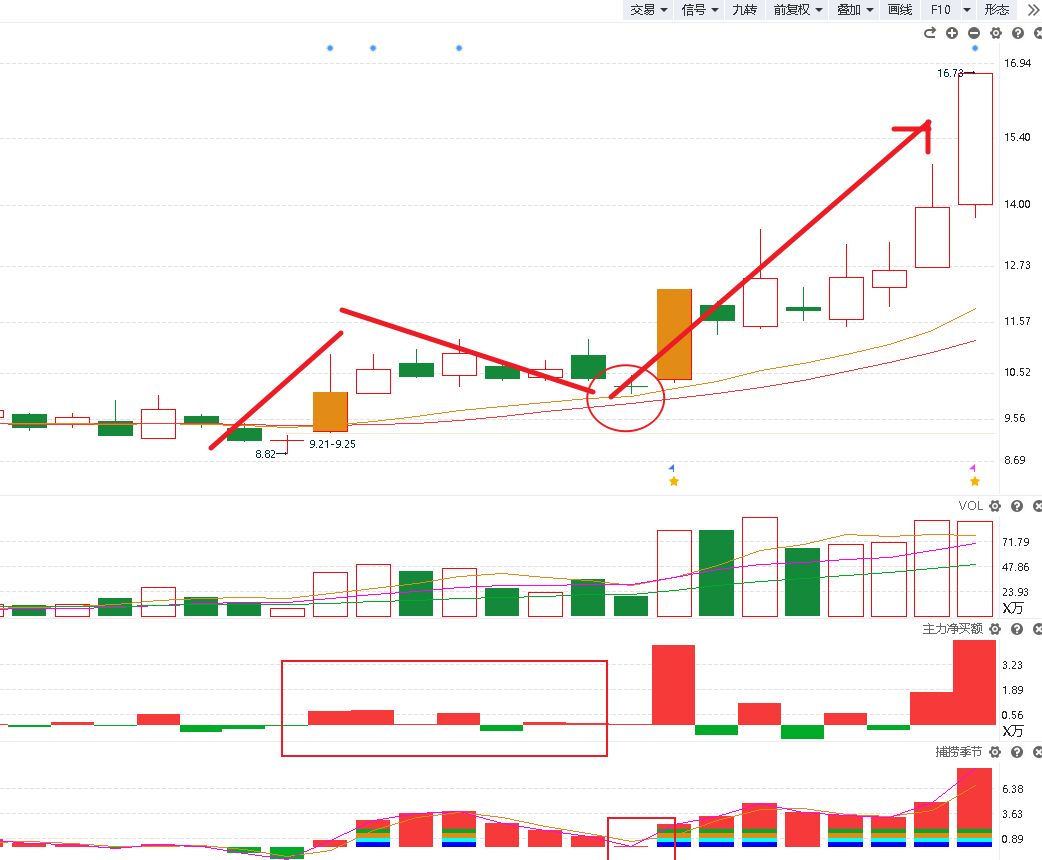 主力追踪
风险提示:观点基于软件数据和理论模型分析，仅供参考，不构成买卖建议，股市有风险，投资需谨慎!
选股交易细节
智能盯盘选股
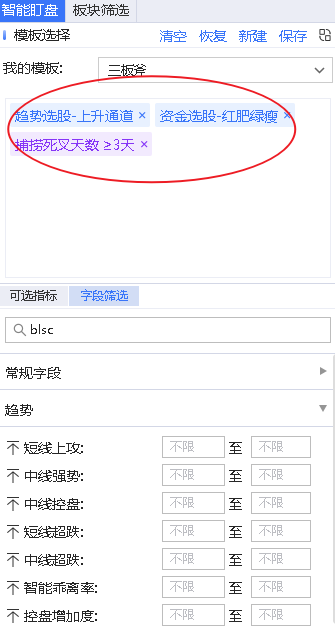 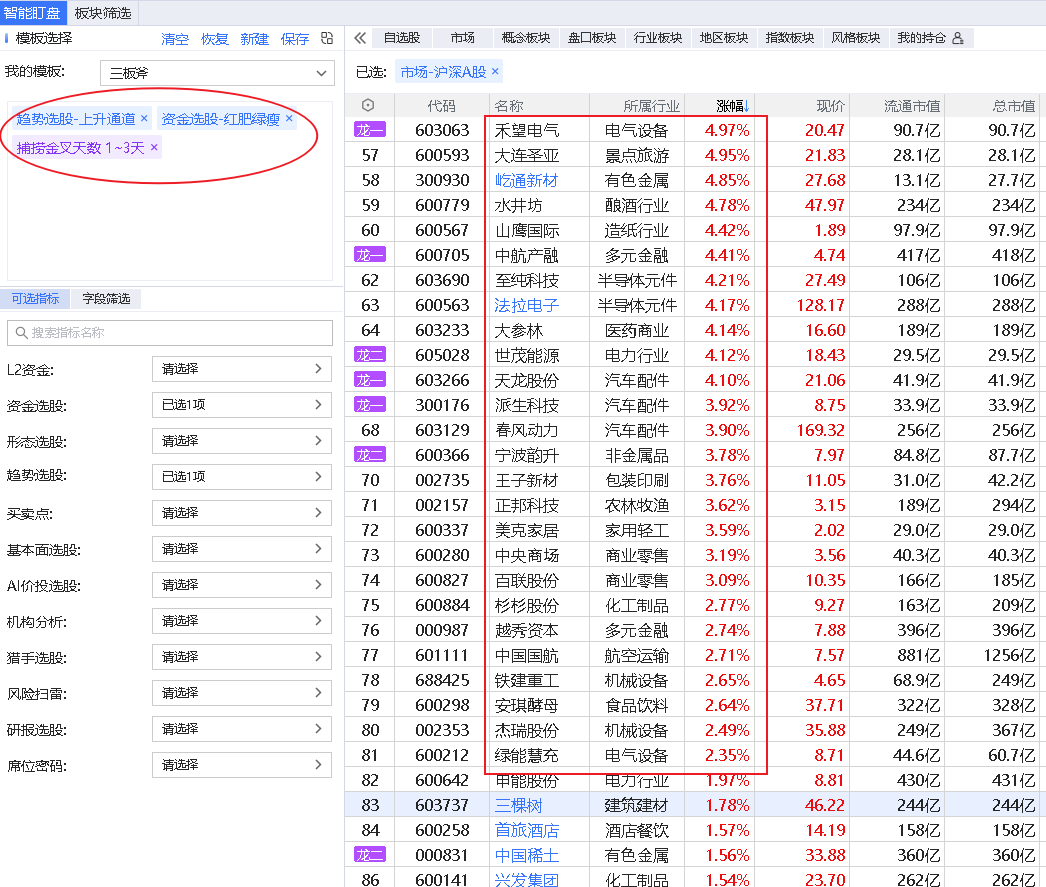 细节
①金叉类型
（底背离金叉）
（强势金叉较好）
（注意水上二次金叉）
（上升中继假跌破弱金叉）
（金叉的天数）

②与辅助线的距离
（辅助线首根反弹阳线+金叉初期→右侧买点）
（回档辅助线+死叉末段→左侧买点）
（辅助线首次回档金叉--首B回档金叉）

③主力净买额
（低位大红柱→主力异动，短期卖点）
（上升中继红肥绿瘦→主力控盘回档买入）
（高位大绿柱→主力出货）
（主力净买额一片红→主力对倒）
④安全性：股价位置、筹码集中度、基本面
⑤上攻动能：风口题材、反弹高度（会不会顶背离死叉，距离下一个压力位）
风险提示:观点基于软件数据和理论模型分析，仅供参考，不构成买卖建议，股市有风险，投资需谨慎!
死叉末段→金叉初期
左侧买点：死叉3天/死叉6-8天，股价回档到支撑位，甚至一度下跌测试支撑力度

右侧买点：金叉1-3天/反包/突破，买确定性
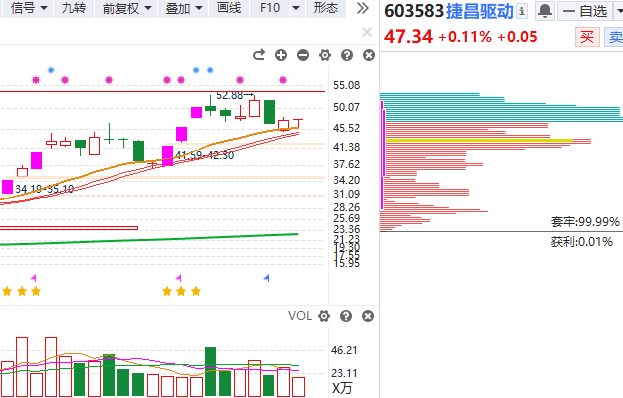 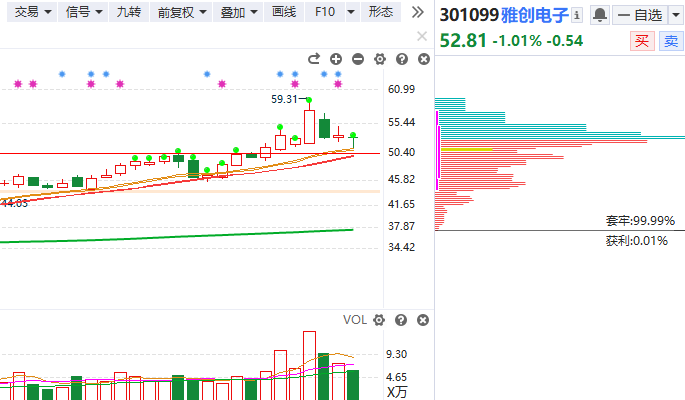 风险提示:观点基于软件数据和理论模型分析，仅供参考，不构成买卖建议，股市有风险，投资需谨慎!
死叉末段→金叉初期
左侧买点：死叉3天/死叉6-8天，股价回档到支撑位，甚至一度下跌测试支撑力度

右侧买点：金叉1-3天/反包/突破，买确定性
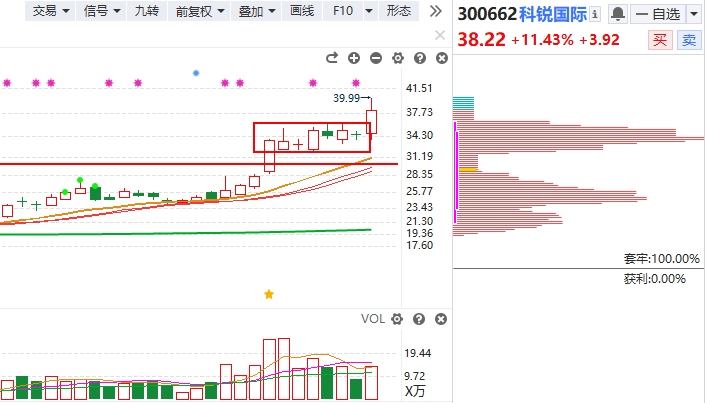 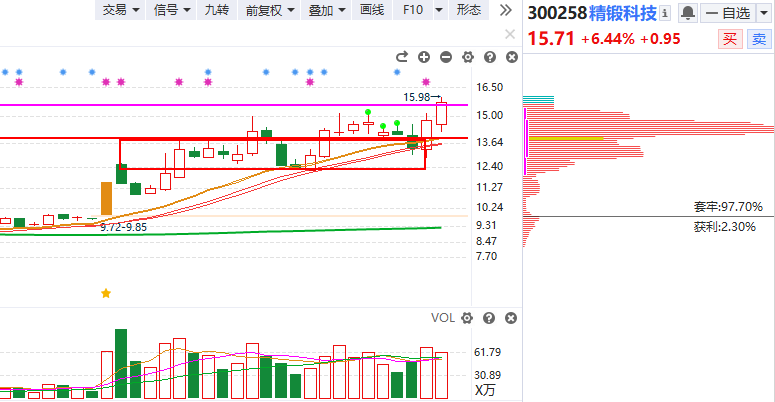 风险提示:观点基于软件数据和理论模型分析，仅供参考，不构成买卖建议，股市有风险，投资需谨慎!
金叉末端异动是卖点
捕捞金叉顶背离，或金叉末端（6-8天），这两种情况的分时异动拉升偏离分时均价线3个点以上，可以考虑T一半，剩余一半等待日k级别的死叉来临.(尤其是此时刚好是上攻至压力位）
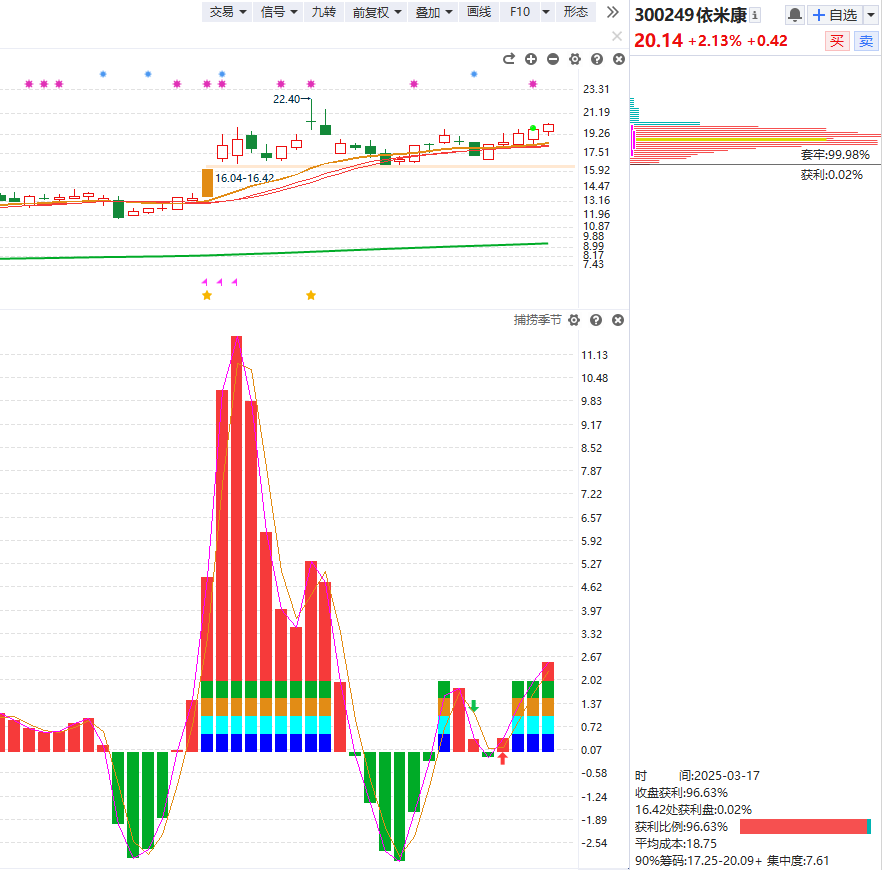 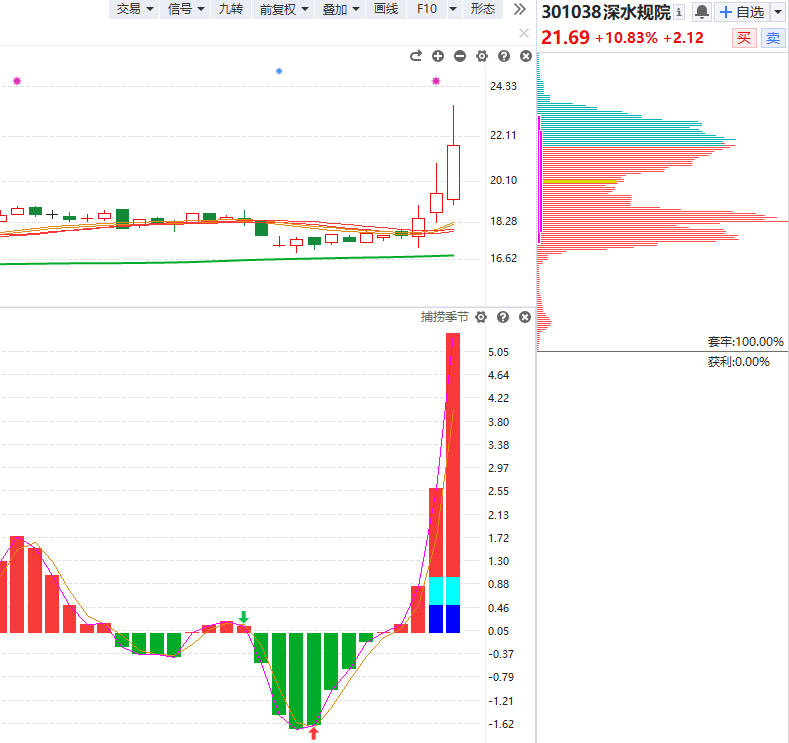 风险提示:观点基于软件数据和理论模型分析，仅供参考，不构成买卖建议，股市有风险，投资需谨慎!
死叉第一天没看到异动
捕捞季节日k死叉第一天的首个60分钟图金叉末端止盈出局
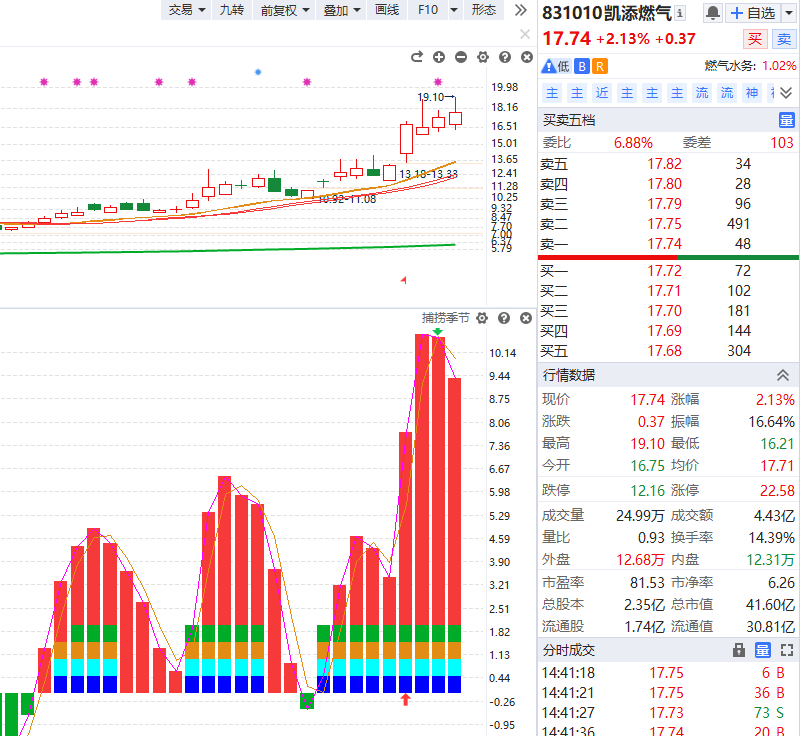 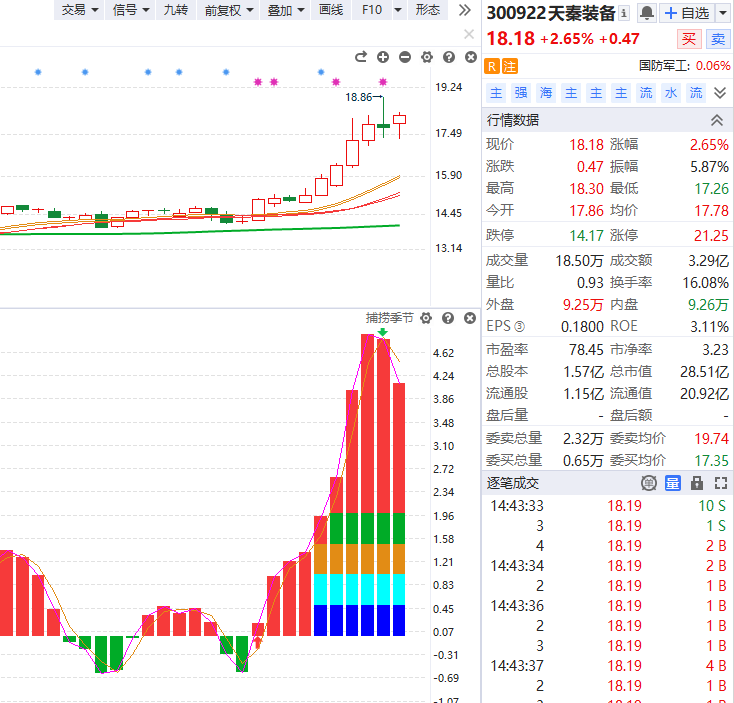 指标实战应用细节
辅助线应用细节
智能辅助线定趋势：智能辅助线是一个均线类的中期趋势型指标。通过股价与智能辅助线的线上线下关系以及智能辅助线本身的金叉死叉来判断股价所处的趋势和拐点。股价在线上，中期趋势走好。股价在线下，中期趋势走坏。
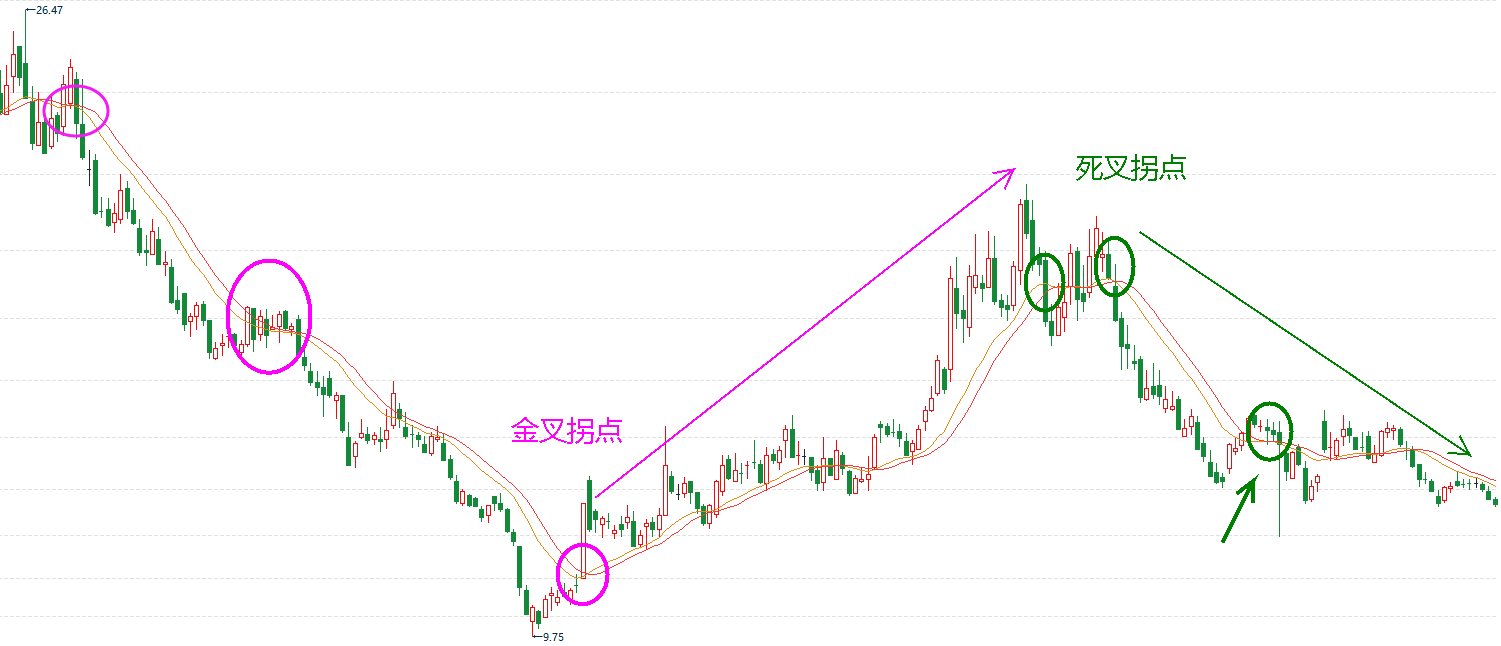 1、金叉买点与死叉卖点
2、支撑（回档买）与压力（反抽卖）
3、假跌破（火眼金睛不割飞）
4、假突破（火眼金睛不追涨）
风险提示:观点基于软件数据和理论模型分析，仅供参考，不构成买卖建议，股市有风险，投资需谨慎!
主力净买额应用细节
主力净买额是对主力资金流向进行统计监控的指标，从全部成交的金额中提取出属于主力资金成交的部分。
①单根柱子看主力意图（低位吸筹减仓OR主力高位出货）
②连续诺干根柱子看主力阶段意图（吸筹）
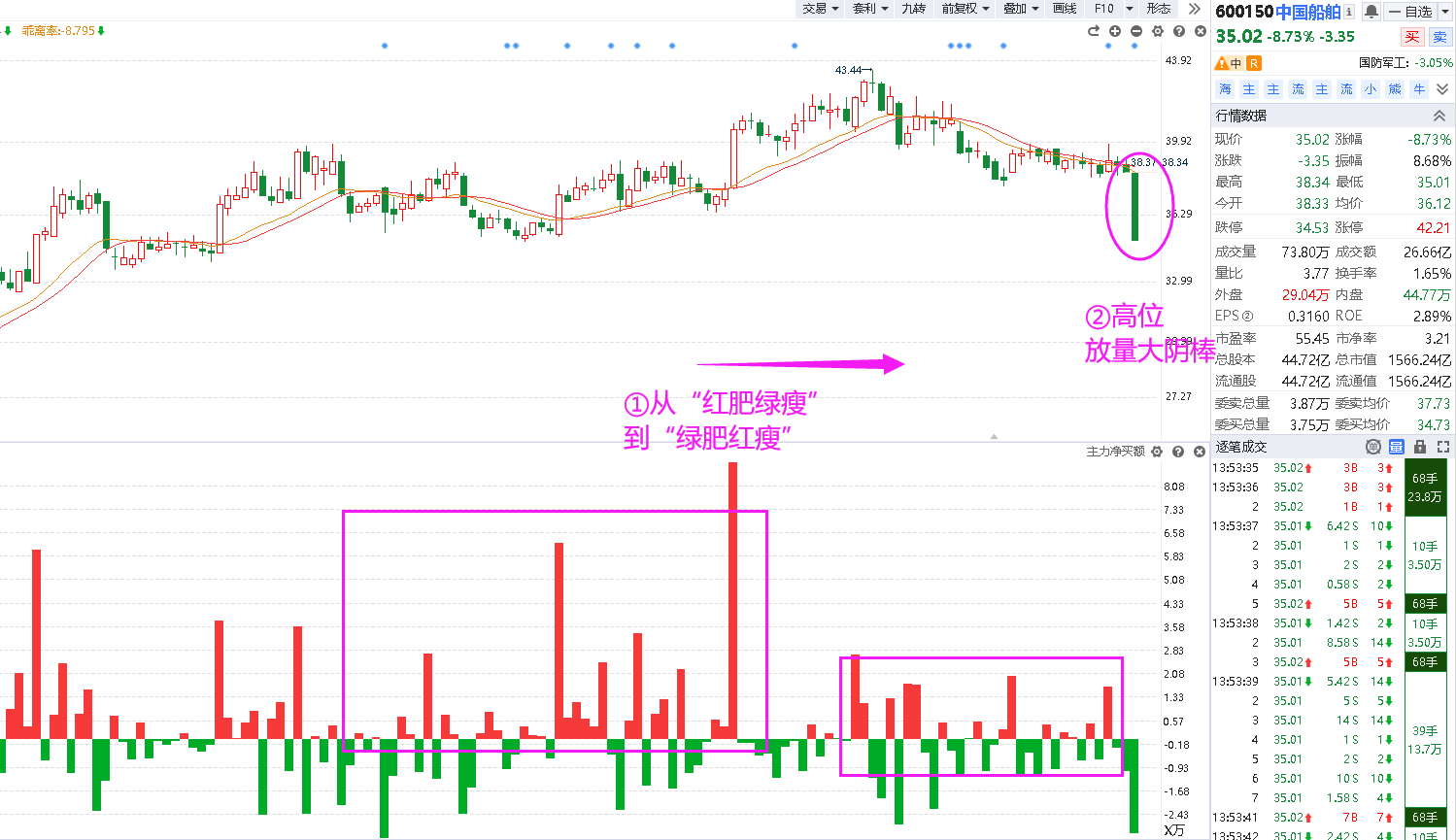 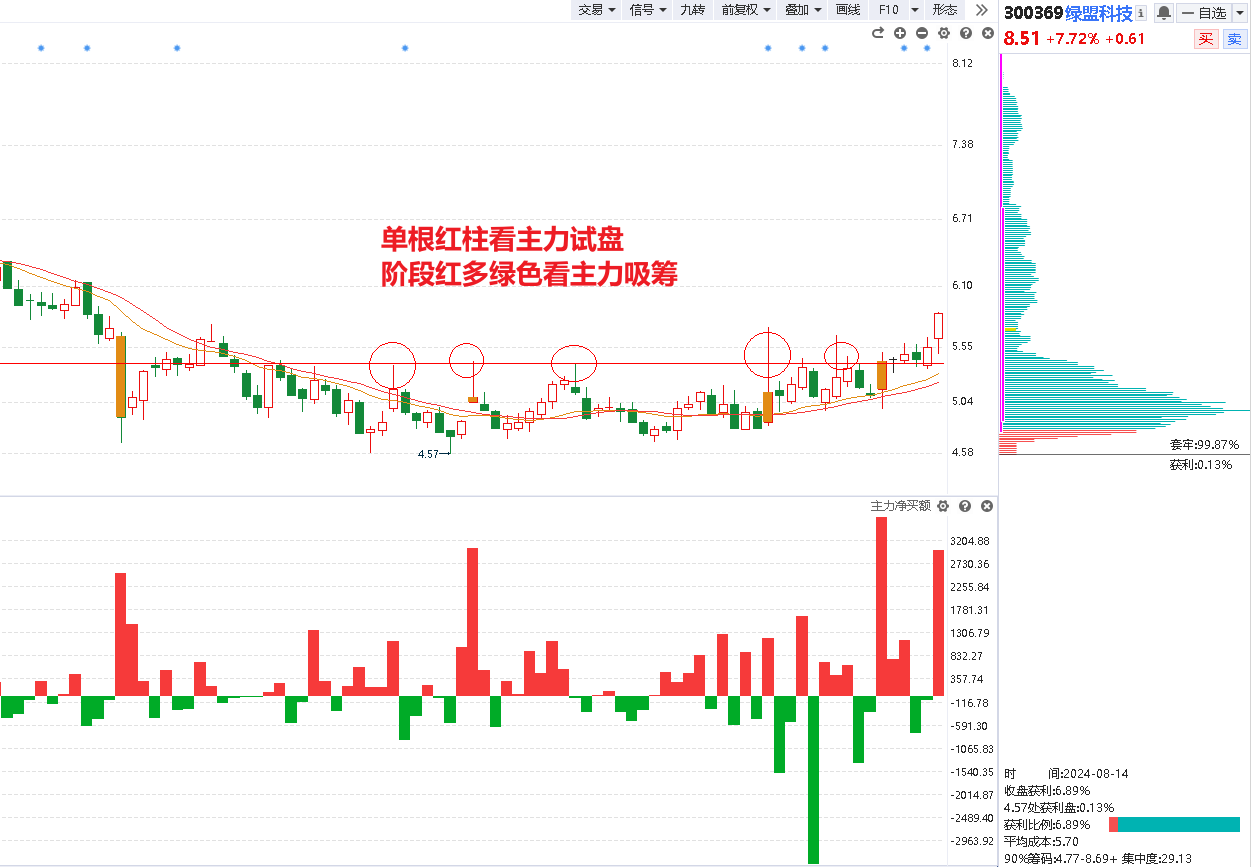 风险提示:观点基于软件数据和理论模型分析，仅供参考，不构成买卖建议，股市有风险，投资需谨慎!
捕捞细节应用细节
捕捞季节是一个短线买卖点指标，适用于个股/板块/指数；优选强势金叉，警惕背离+破位死叉。
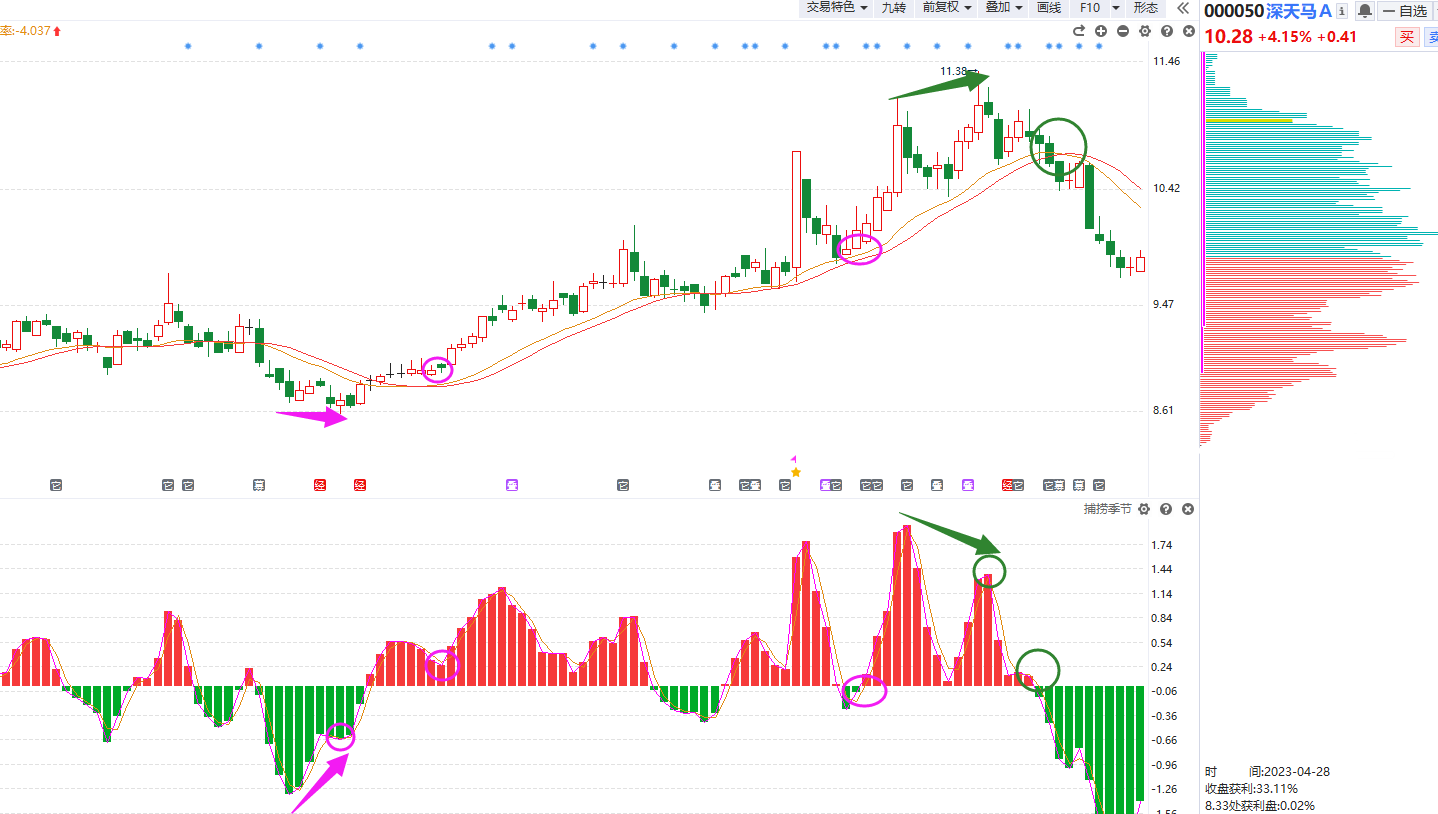 ①
买点1：底背离+弱金叉
买点2：上升回档+强势金叉             
买点3：水上二次金叉
买点4：假跌破+弱金叉
②
④
③
②
①
卖点1：常态死叉
卖点2：顶背离死叉
卖点3：高位破位死叉
风险提示:观点基于软件数据和理论模型分析，仅供参考，不构成买卖建议，股市有风险，投资需谨慎!
[Speaker Notes: 举例立讯精密、盛宏股份]
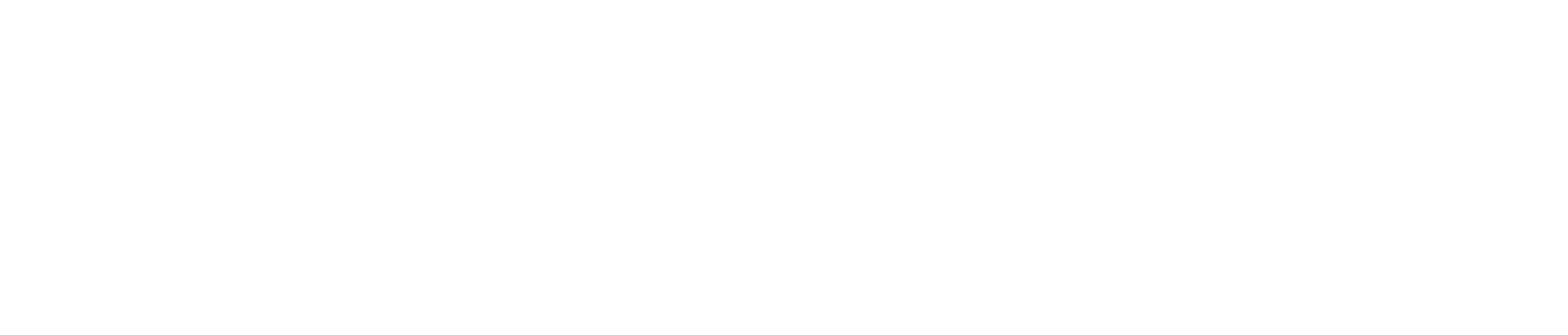 唯信自己相信的
我司所有工作人员均不允许推荐股票、不允许承诺收益、不允许代客理财、不允许合作分成、不允许私下收款，如您发现有任何违规行为，请立即拨打400-700-3809向我们举报!
风险提示:所有信息及观点均来源于公开信息及经传软件信号显示，仅供参考，不构成最终投资依据，软件作为辅助参考工具,无法承诺收益，投资者应正视市场风险，自主作出投资决策并自行承担投资风险。投资有风险，入市须谨慎!
[Speaker Notes: 人永远赚不到ta认知以外的钱]
《好股研选》两会活动
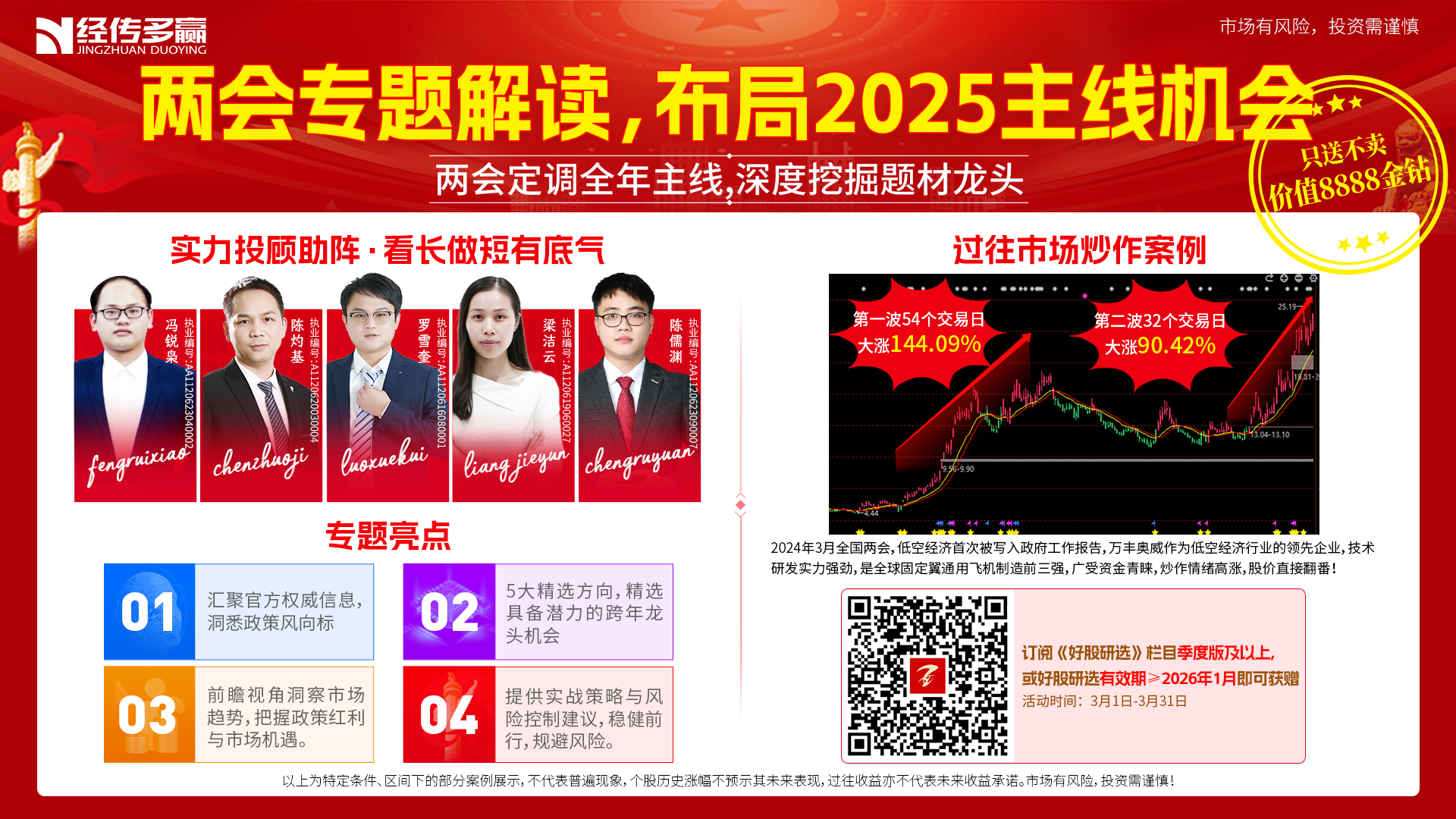 《好股研选》两会活动
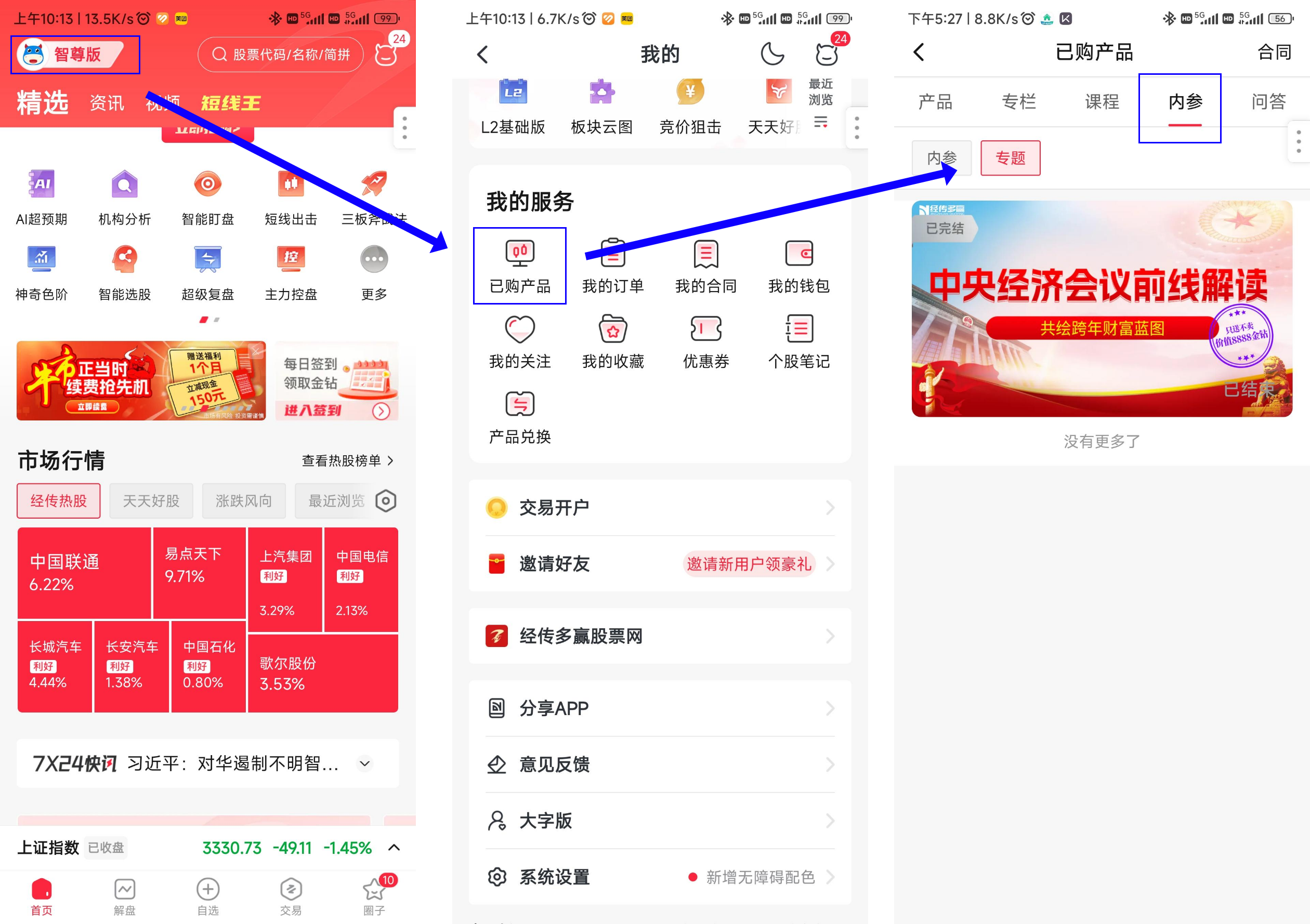 PC端：研究院-经传内参-我的订阅-经点专题
APP端：个人中心-已购产品-内参-专题
《好股研选》手机版查看
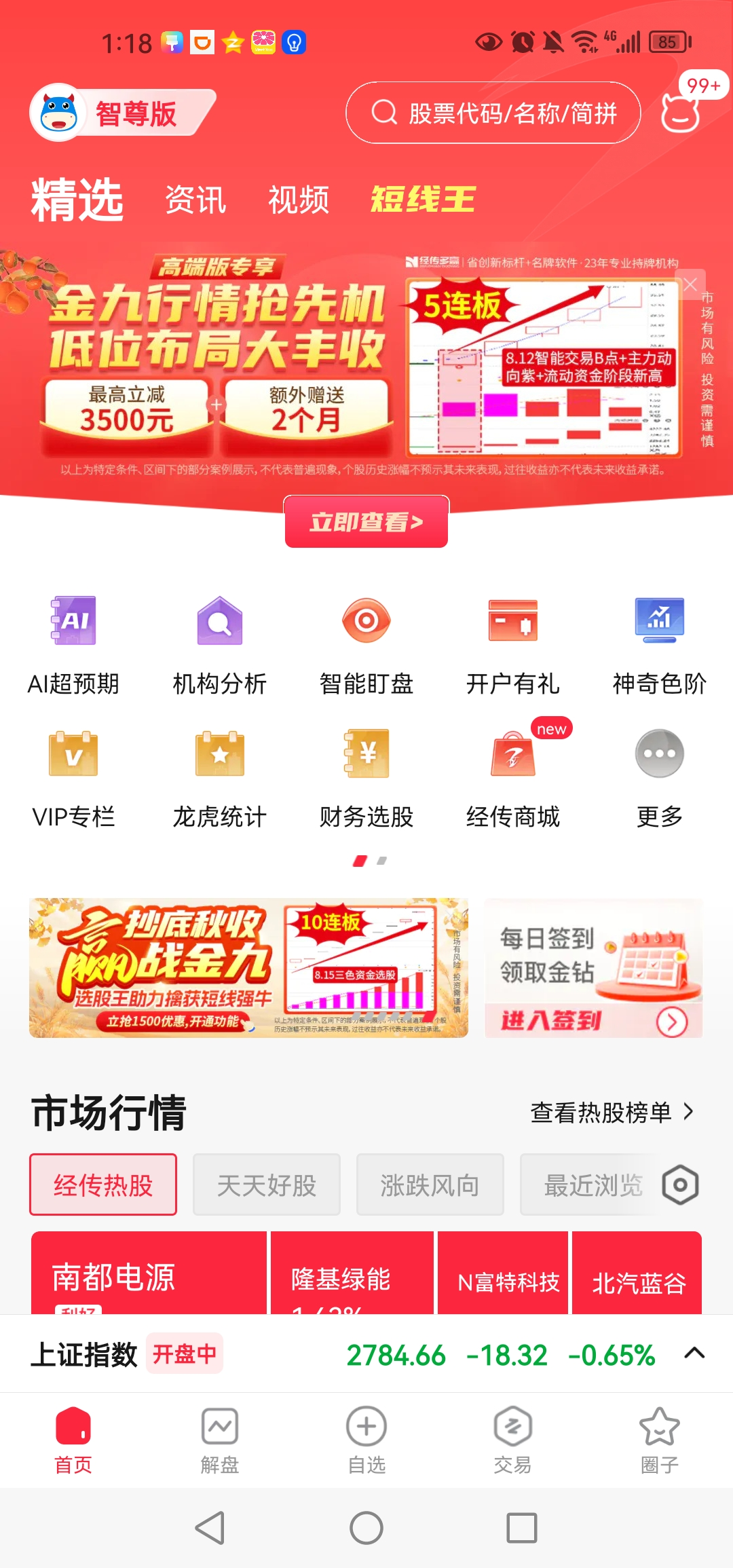 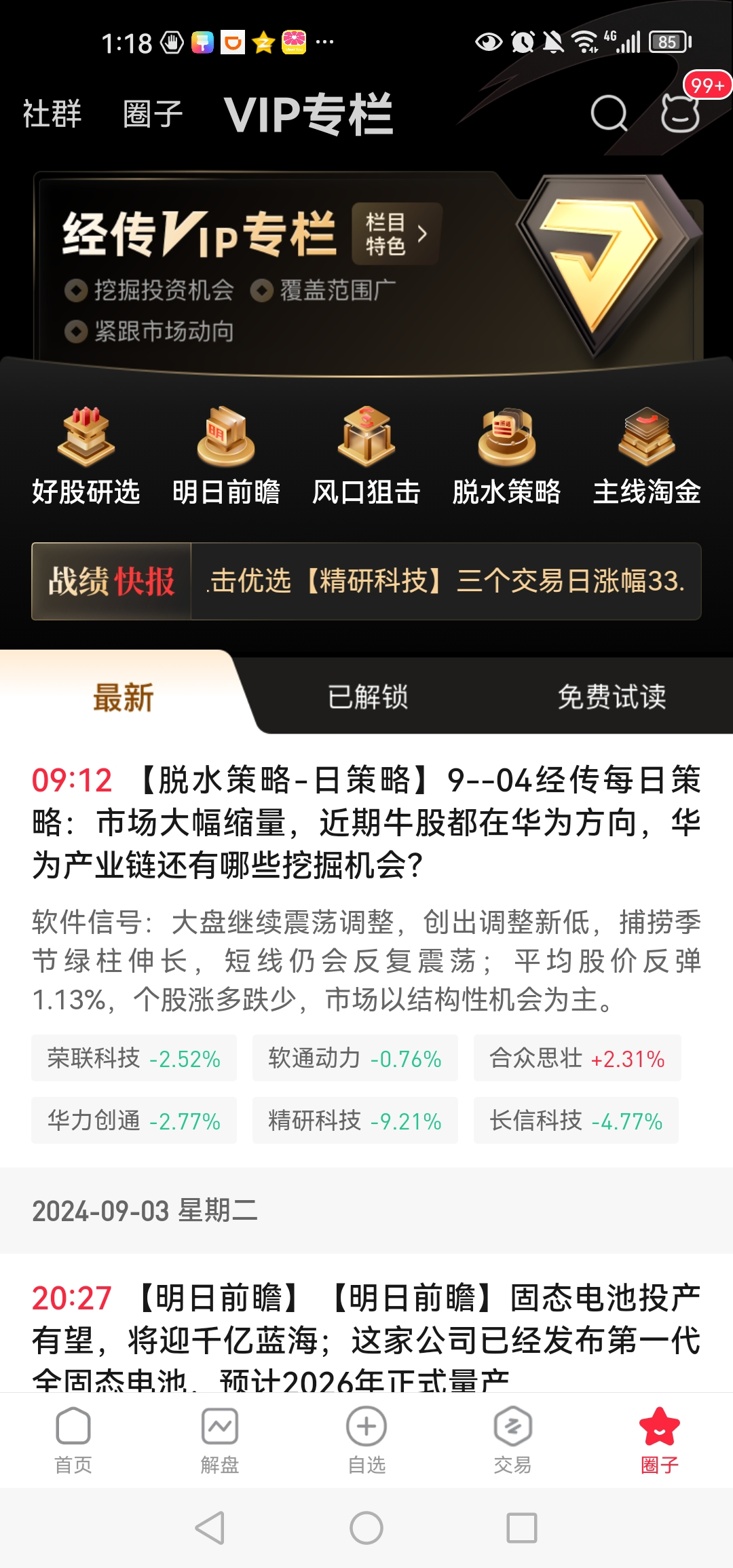